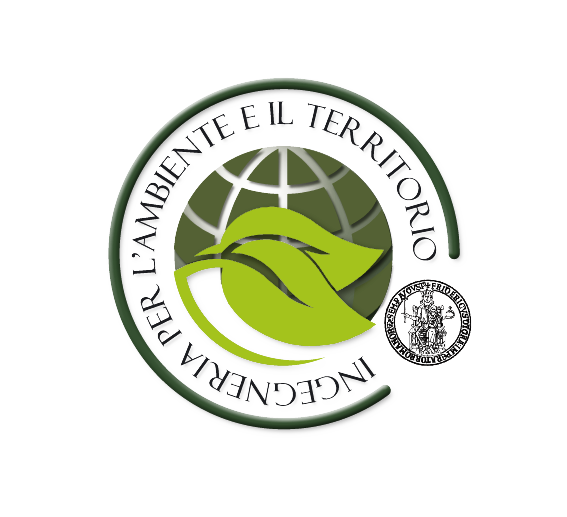 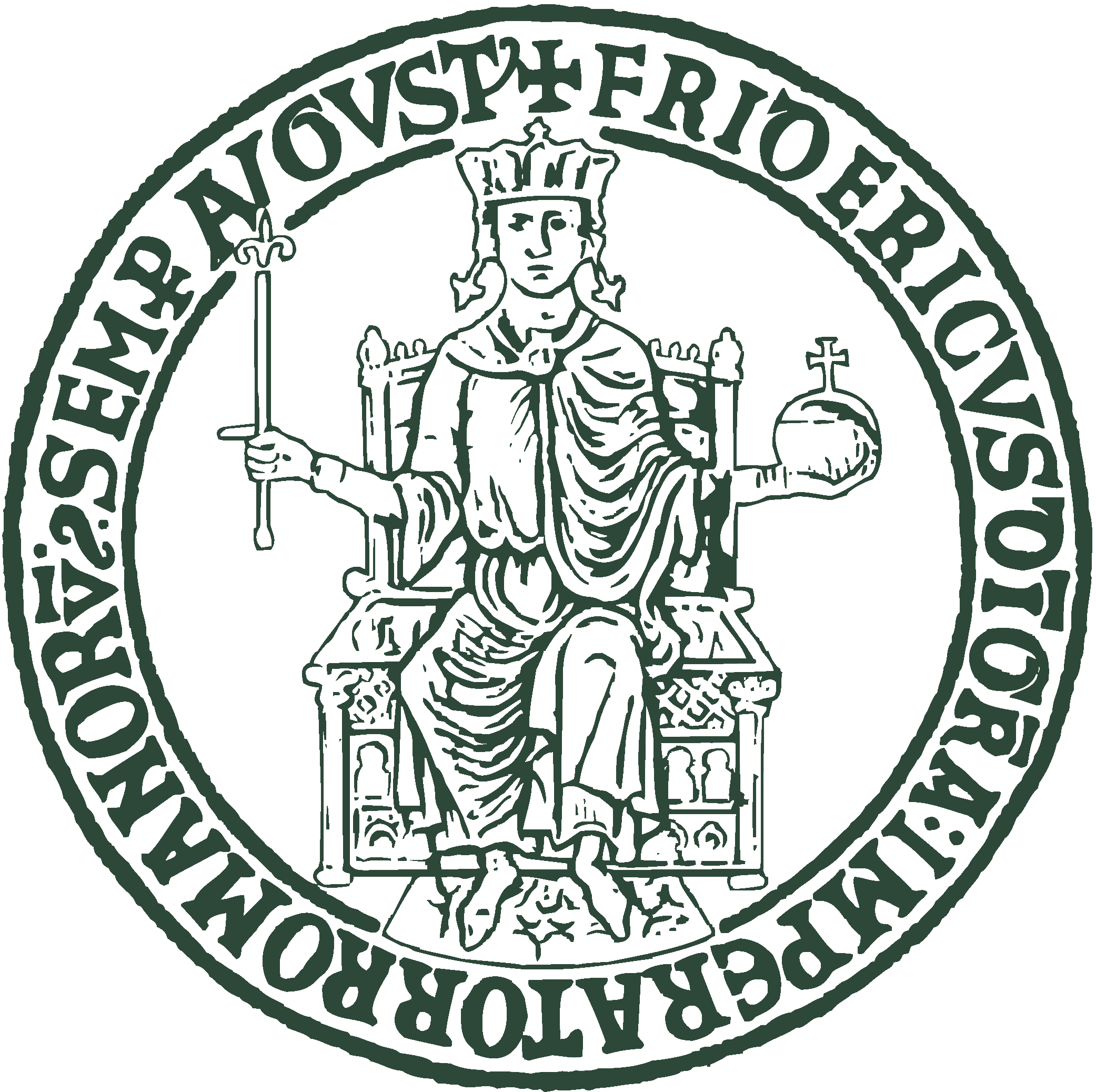 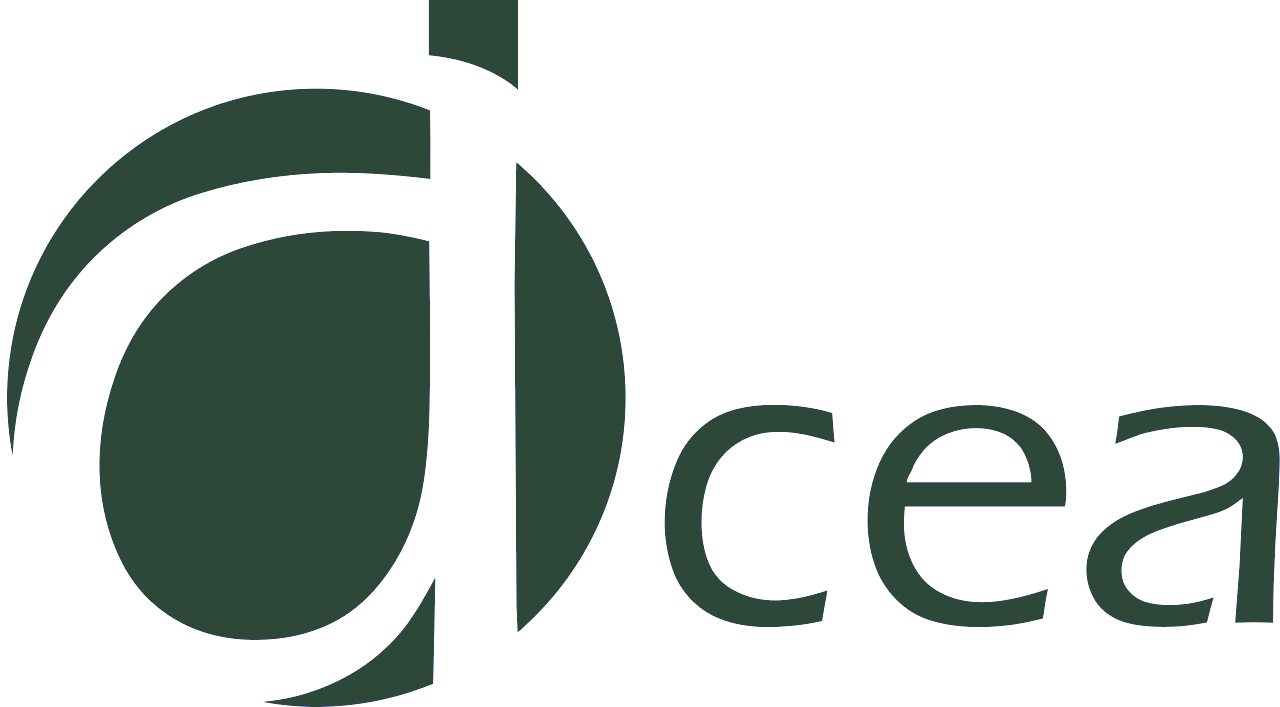 UNIVERSITÀ DEGLI STUDI DI NAPOLI FEDERICO II
Scuola Politecnica e delle Scienze di BaseDipartimento di Ingegneria Civile, Edile e Ambientale
Corso di Studio in Ingegneria per l’Ambiente e il Territorio
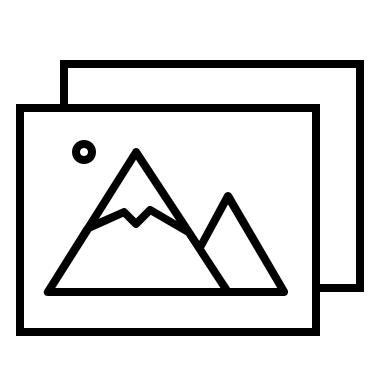 Tesi di Laurea \ Magistrale
(Titolo) Lorem ipsum dolor sit amet. Est recusandae sint et similique maiores sit debitis commodi
Relatore
Ch.mo Prof. Ing. XXX 

Correlatore
Ing.  XXX
Candidat*
XXX XXXMatr. XXX/XXX
Anno accademico 202X/202X
[Speaker Notes: Copertina]
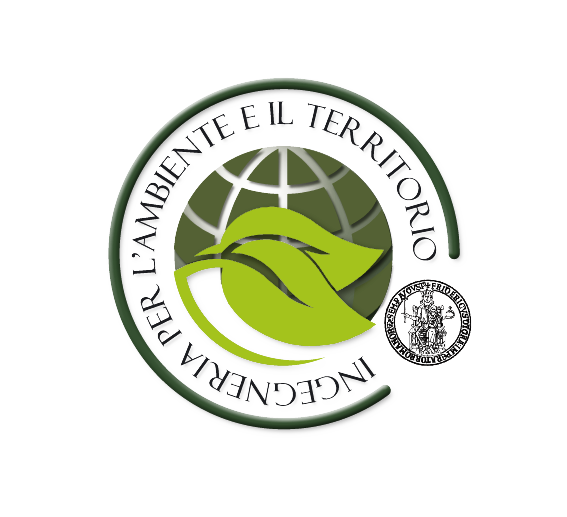 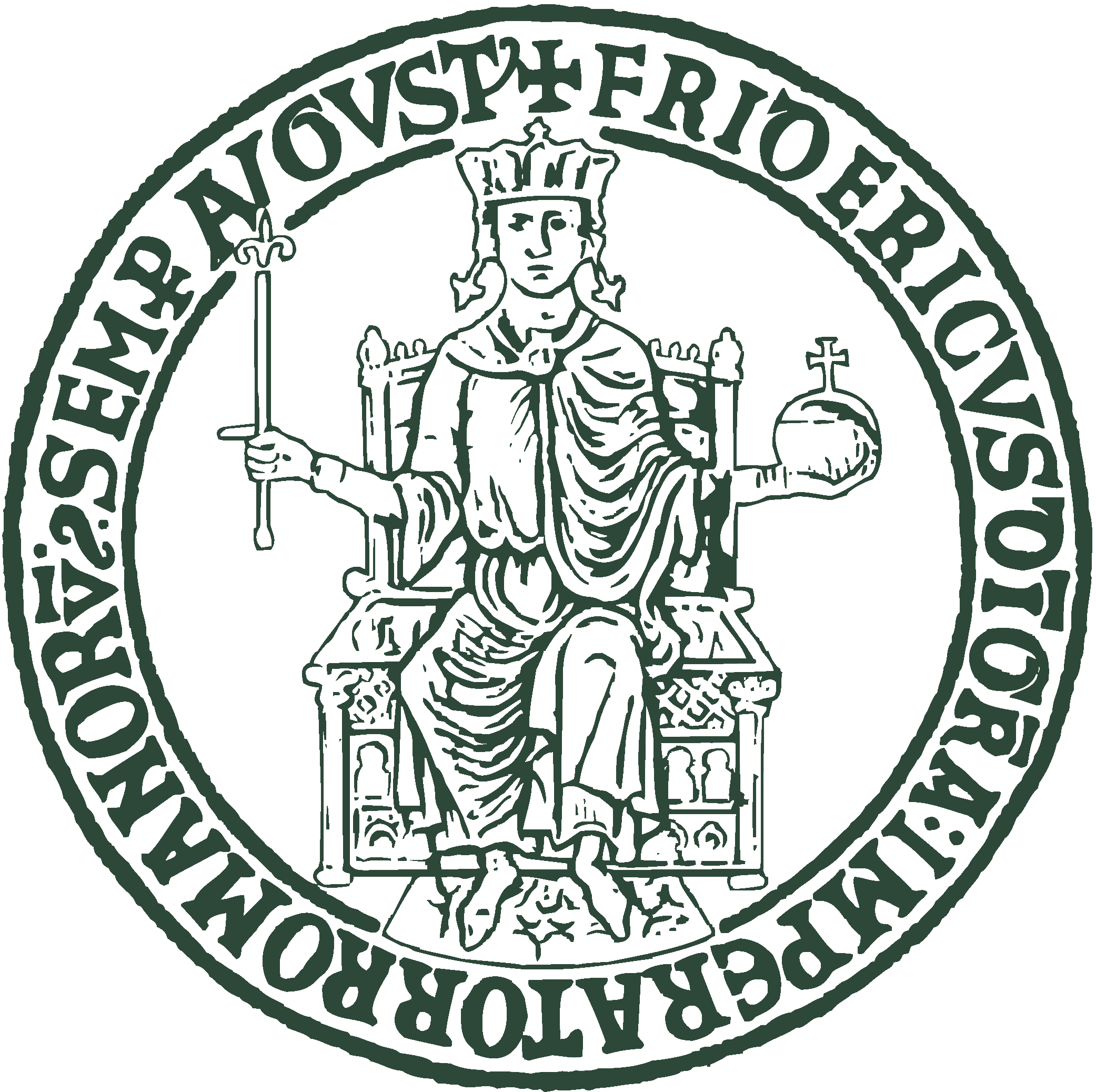 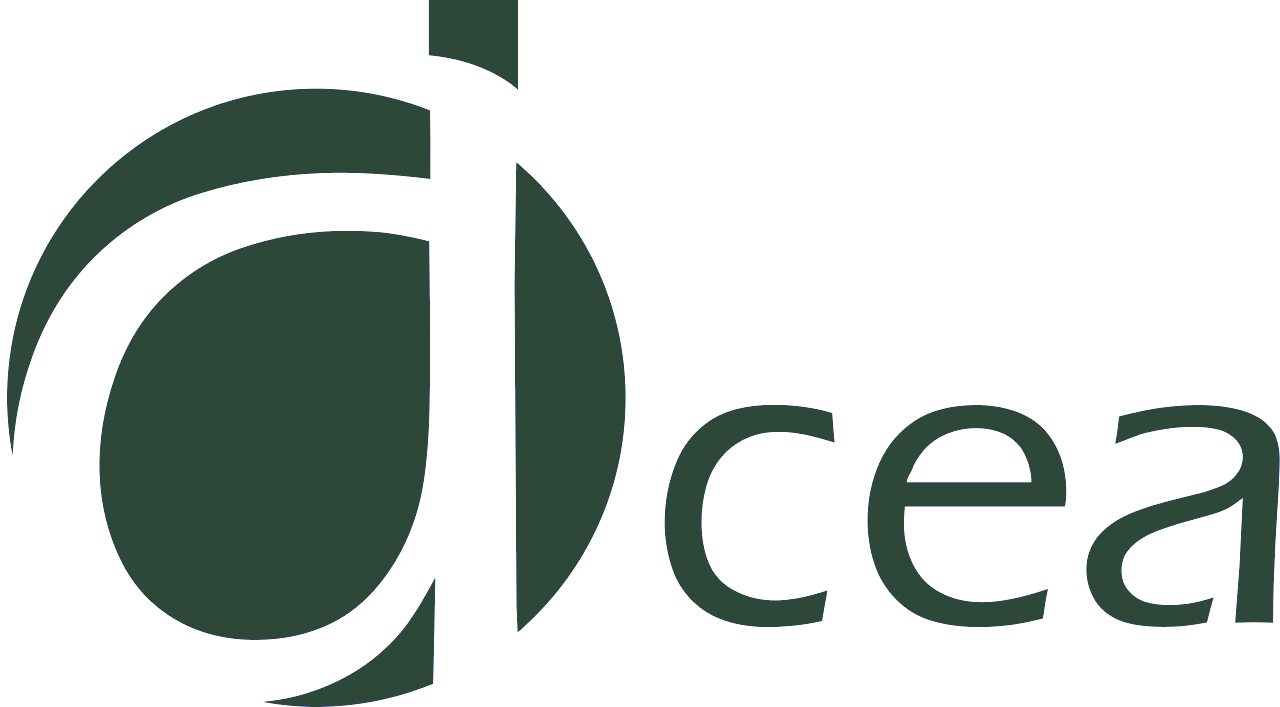 UNIVERSITÀ DEGLI STUDI DI NAPOLI FEDERICO II
Scuola Politecnica e delle Scienze di BaseDipartimento di Ingegneria Civile, Edile e Ambientale
Corso di Studio in Ingegneria per l’Ambiente e il Territorio
Tesi di Laurea \ Magistrale
(Titolo) Lorem ipsum dolor sit amet. Est recusandae sint et similique maiores sit  debitis commodi
Candidat*
XXX XXXMatr. XXX/XXX
Relatore
Ch.mo Prof. Ing. XXX 

Correlatore
Ing.  XXX
Anno accademico 202X/202X
[Speaker Notes: Copertina senza immagine]
(Titolo slide) Lorem ipsum dolor sit amet
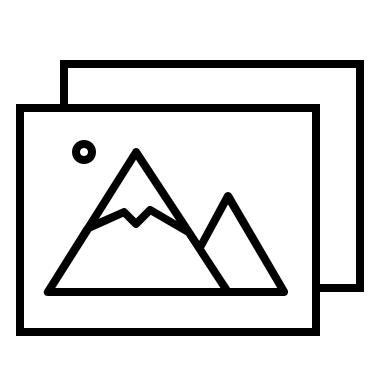 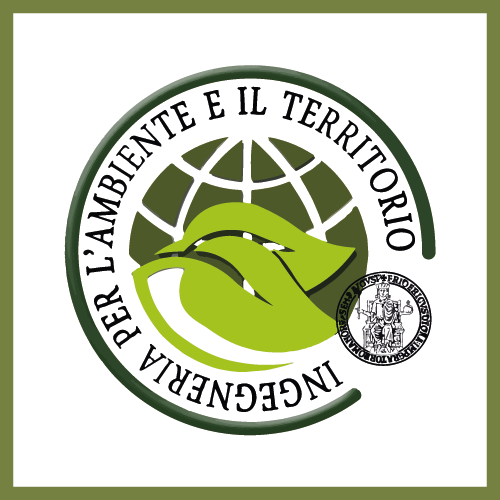 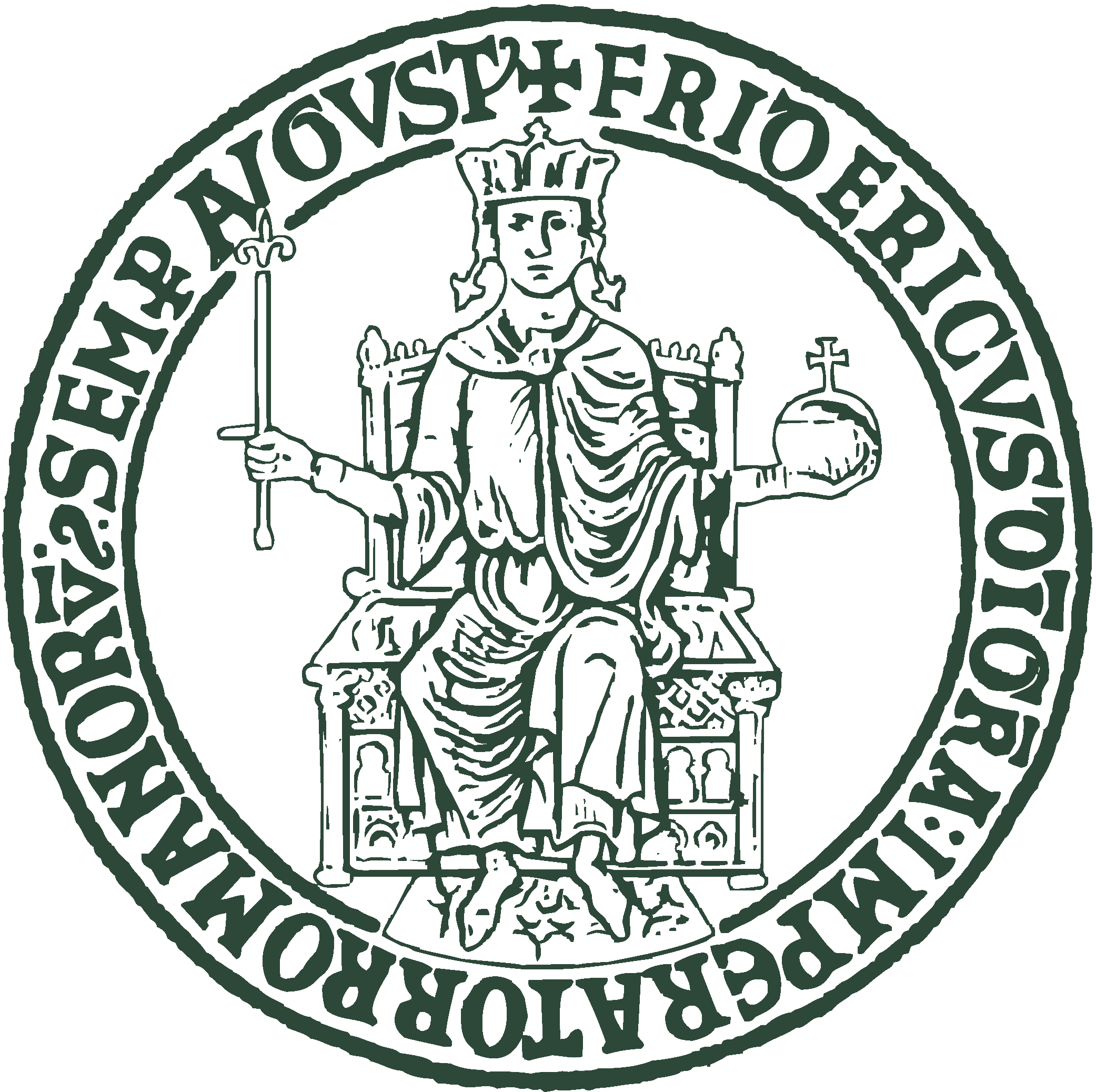 Candidat*: XXX XXX Matr. XXX/XXX
XX/XX
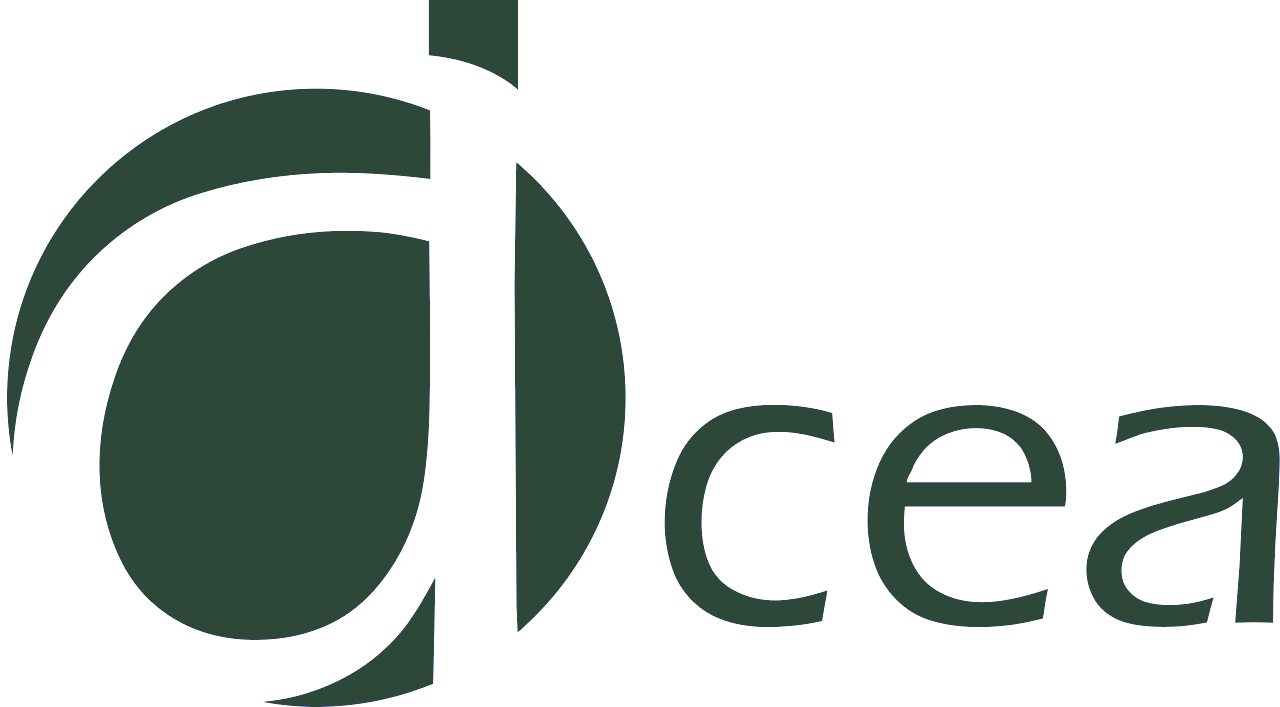 [Speaker Notes: Slide 1 immagine]
(Titolo slide) Lorem ipsum dolor sit amet
Testo

Elenco puntato
[…]
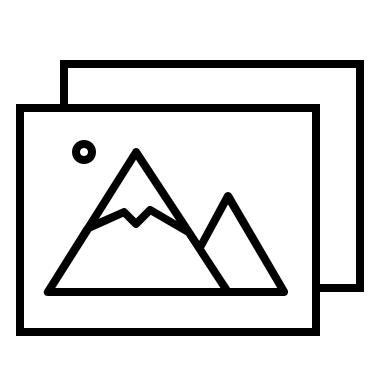 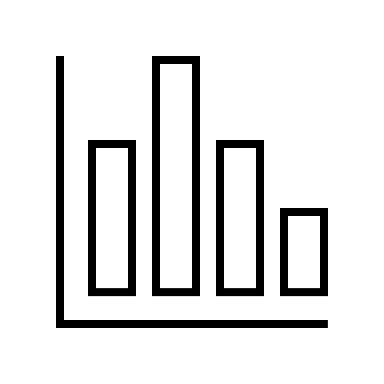 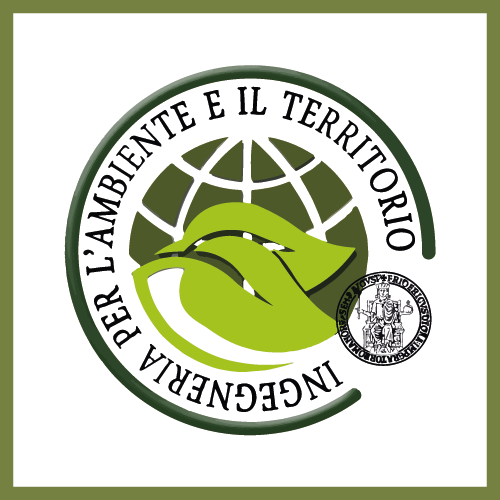 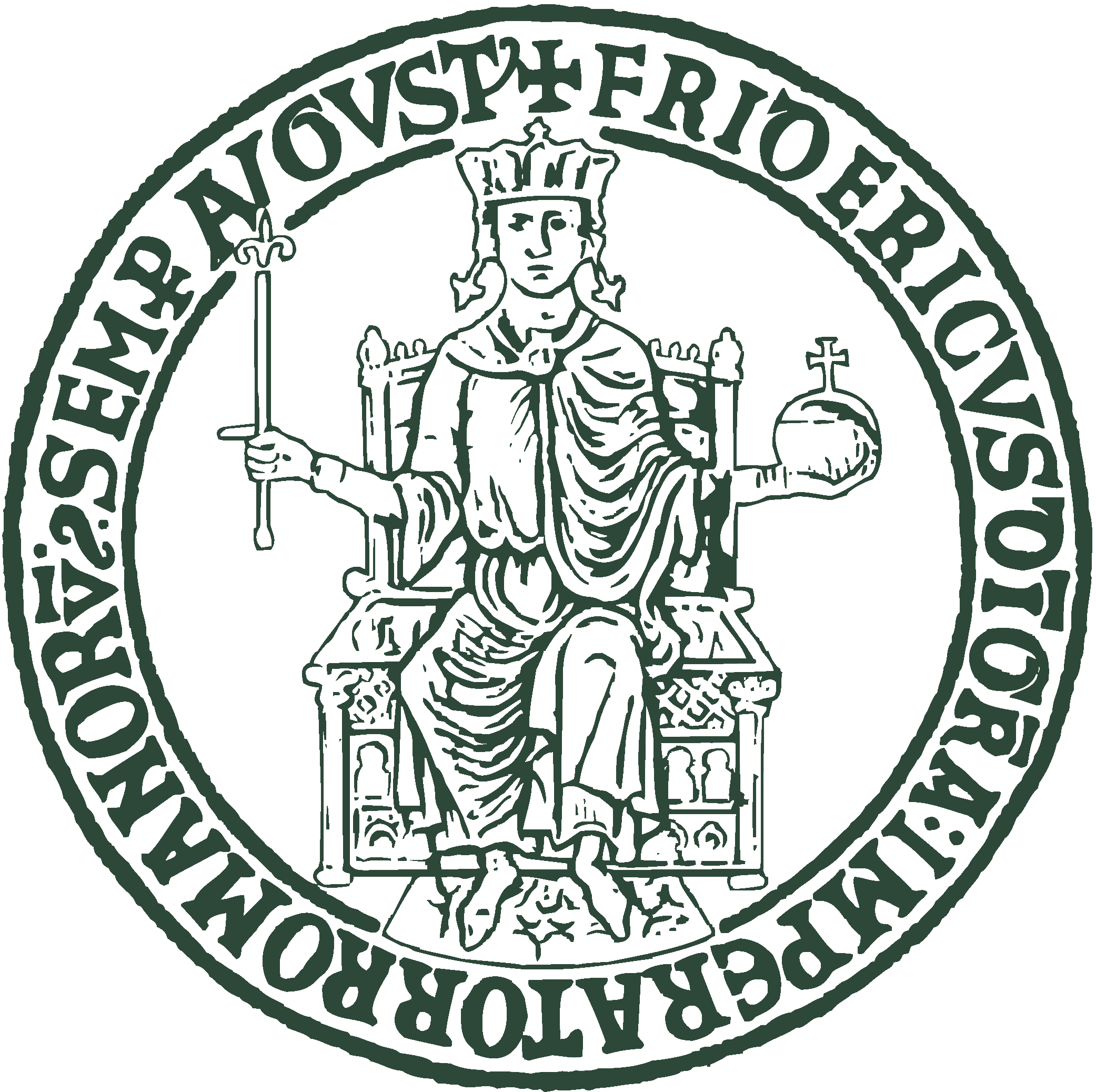 Candidat*: XXX XXX Matr. XXX/XXX
XX/XX
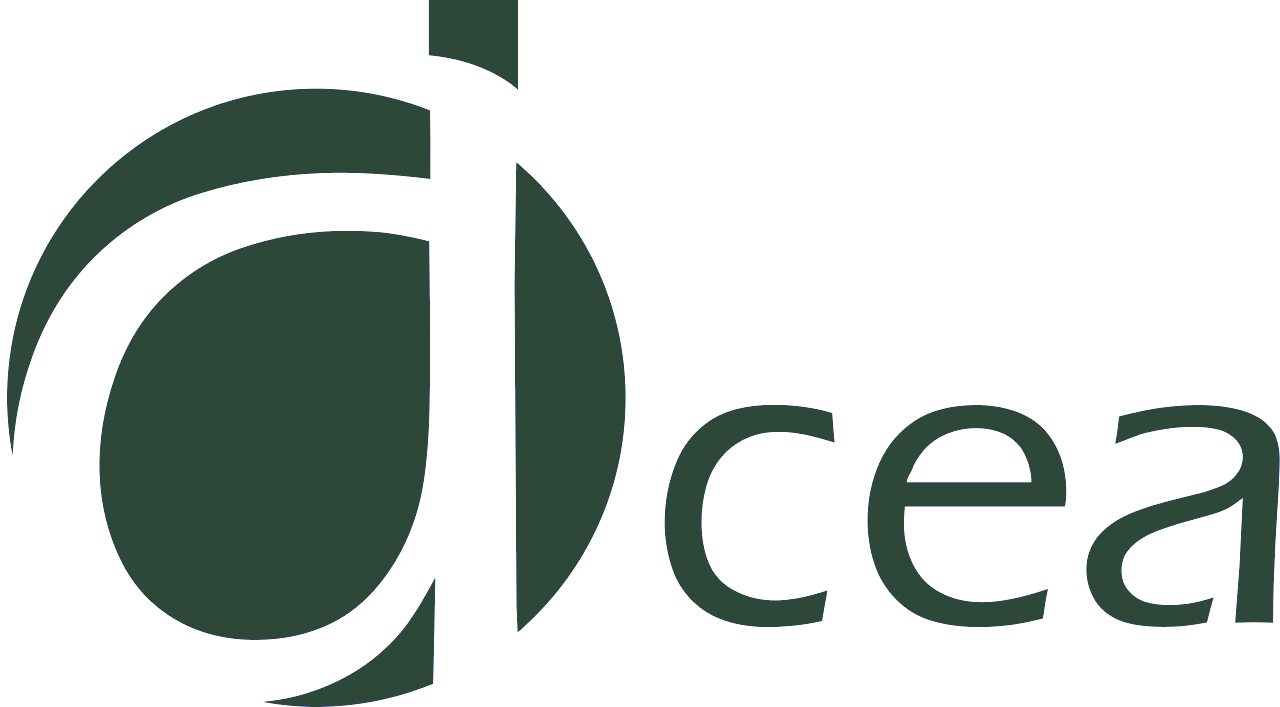 [Speaker Notes: Slide 1 immagine/grafico + commento]
(Titolo slide) Lorem ipsum dolor sit amet
Testo

Elenco puntato
[…]
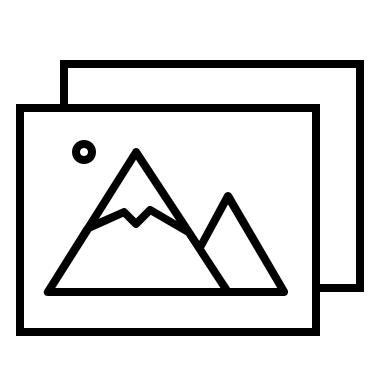 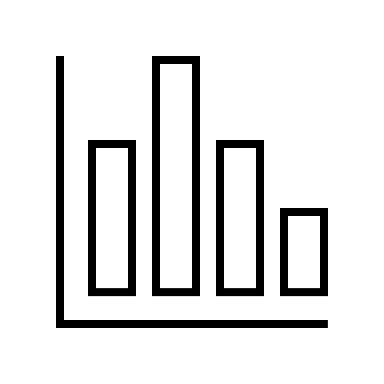 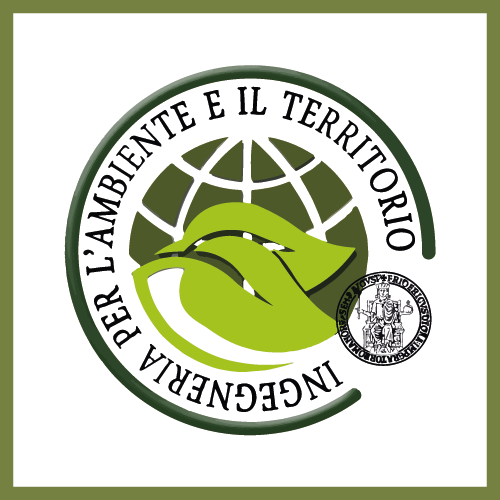 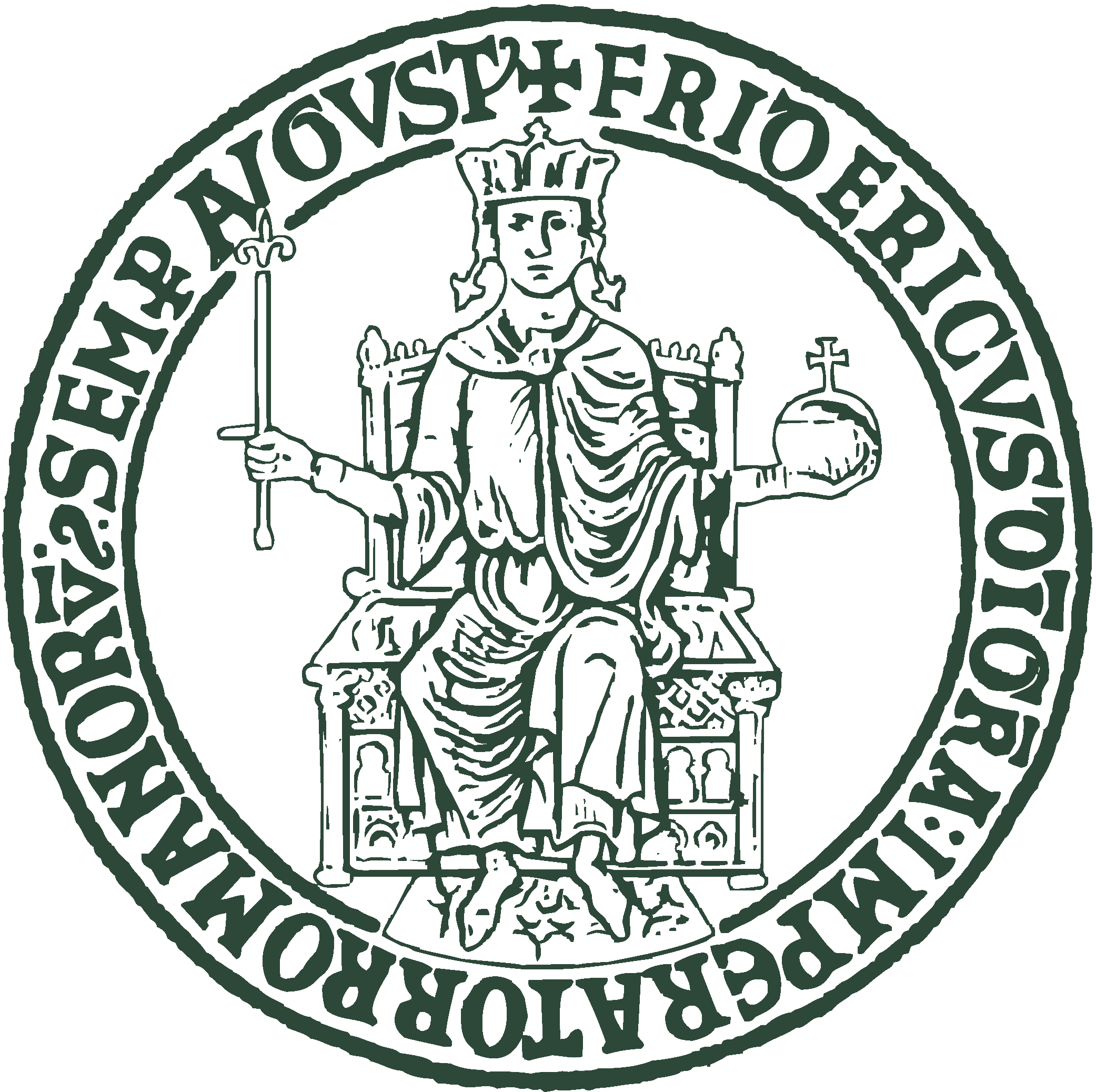 Candidat*: XXX XXX Matr. XXX/XXX
XX/XX
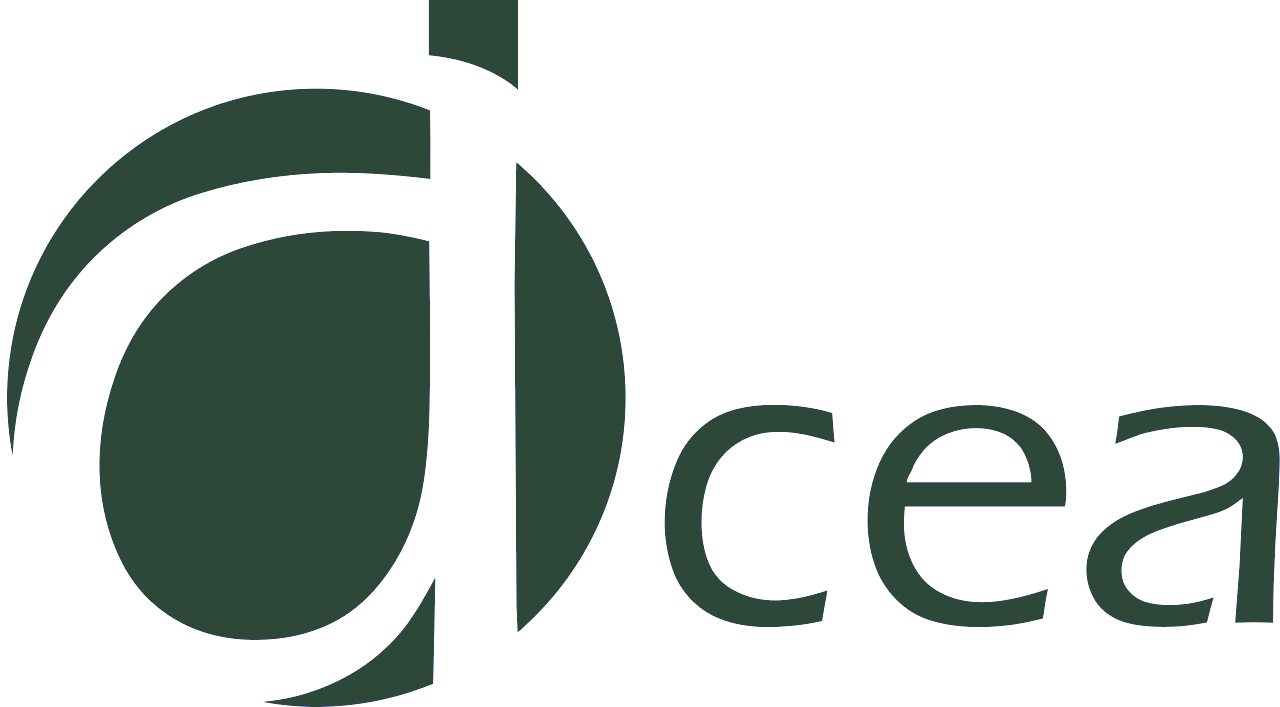 [Speaker Notes: Slide 1 immagine/grafico + commento]
(Titolo slide) Lorem ipsum dolor sit amet
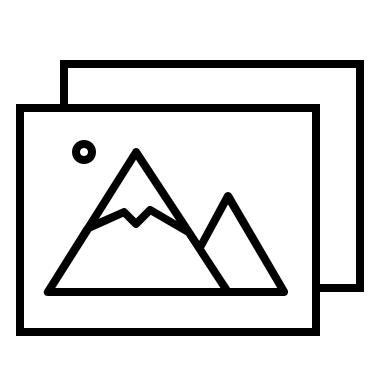 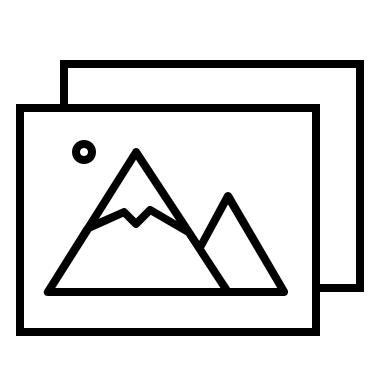 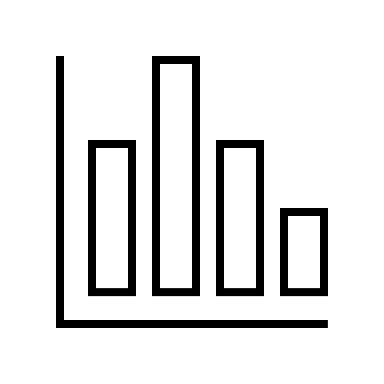 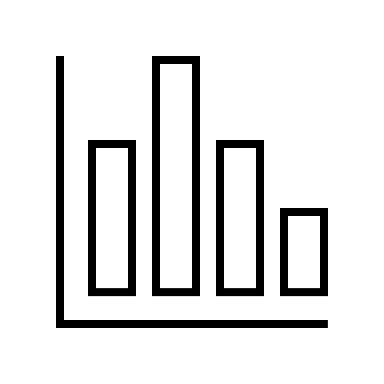 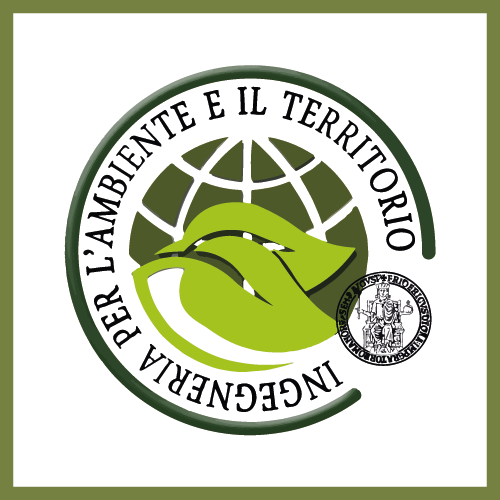 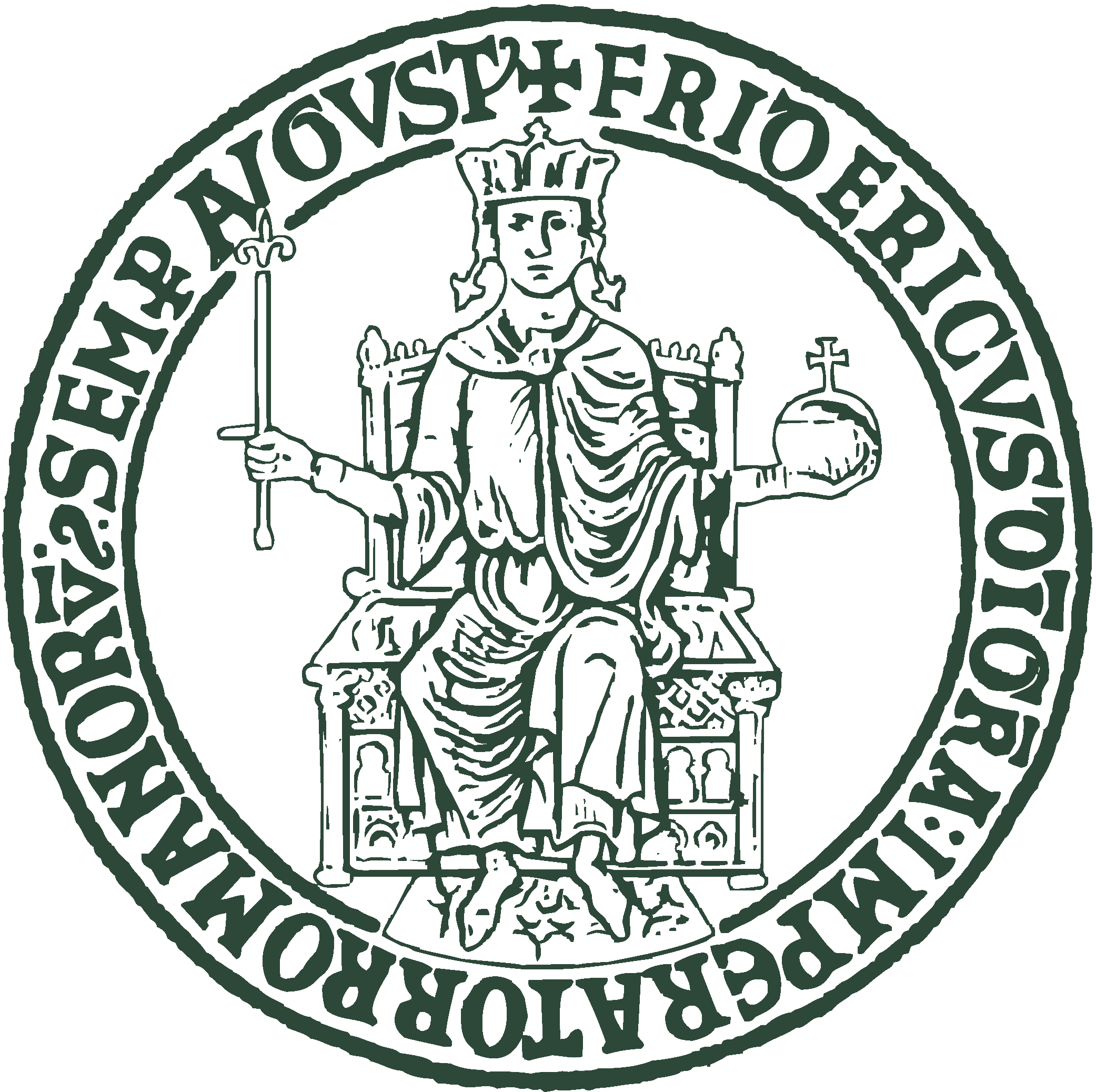 Candidat*: XXX XXX Matr. XXX/XXX
XX/XX
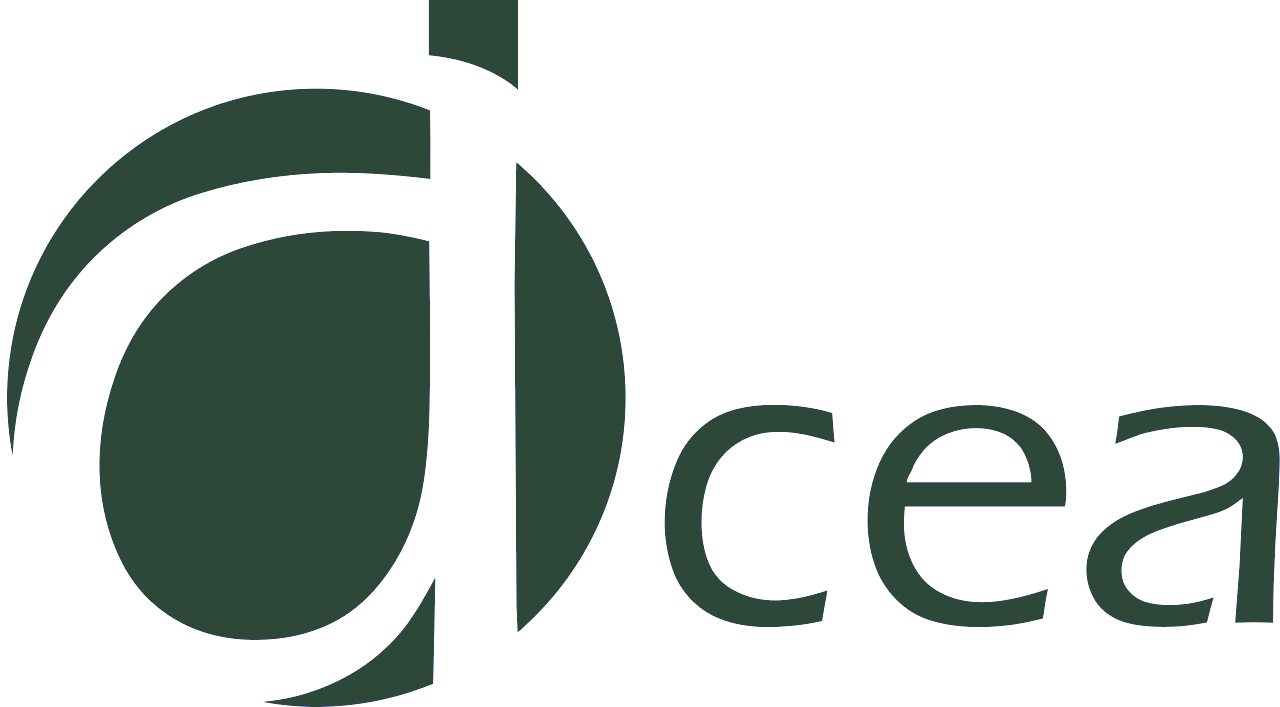 [Speaker Notes: Slide 2 immagini]
(Titolo slide) Lorem ipsum dolor sit amet
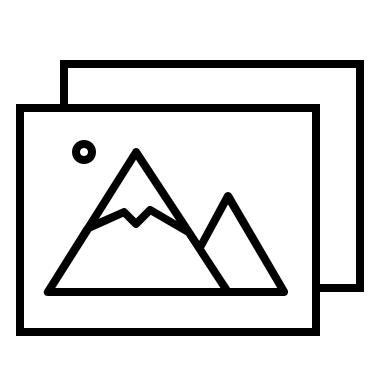 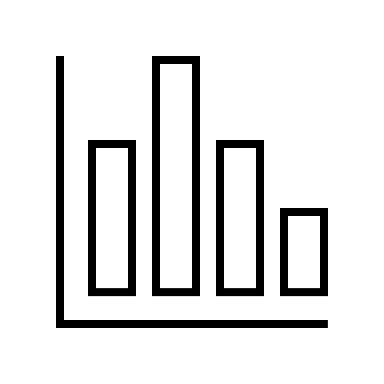 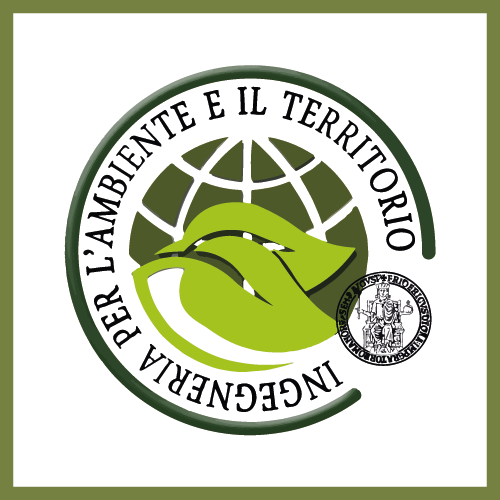 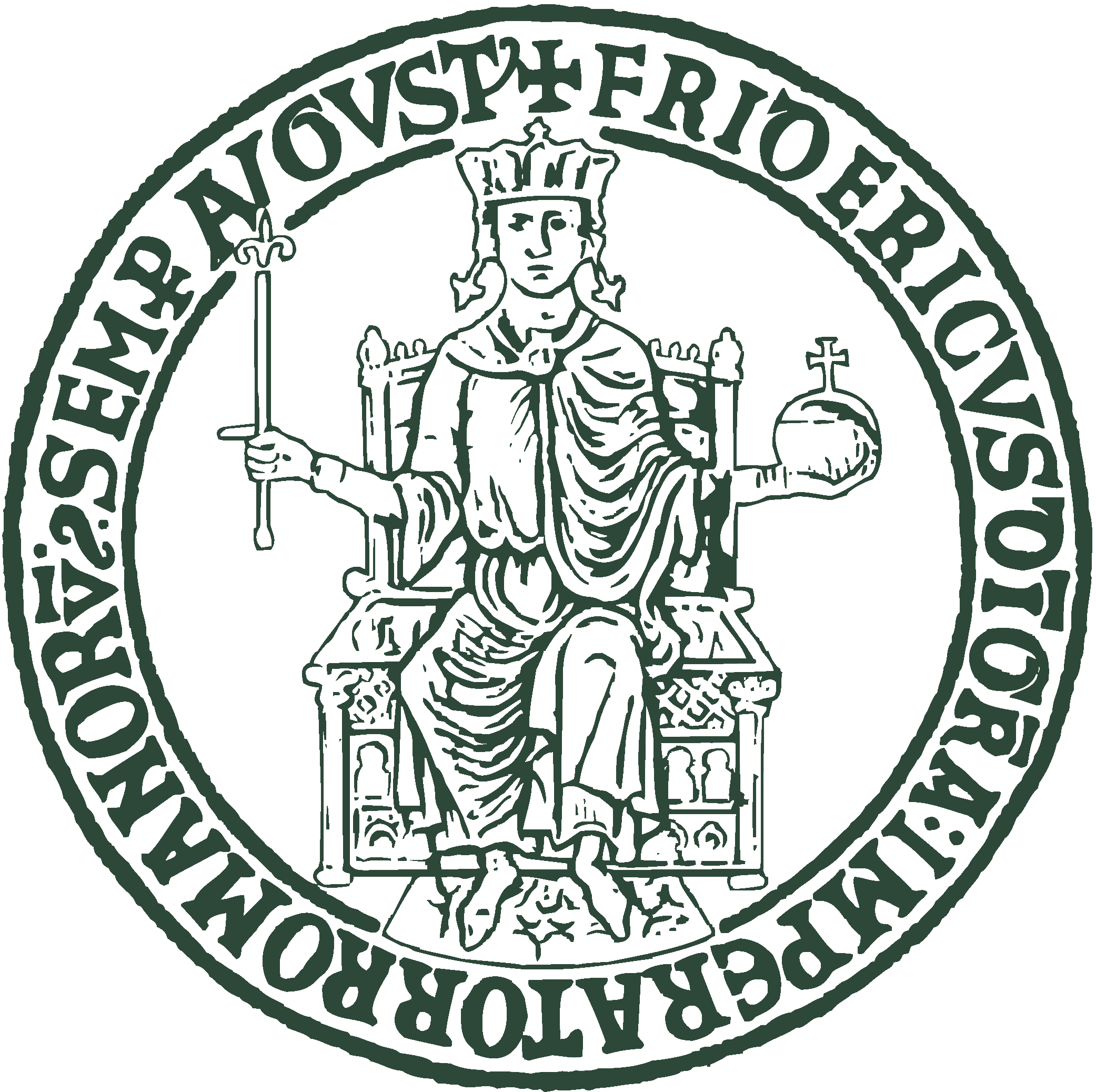 Candidat*: XXX XXX Matr. XXX/XXX
XX/XX
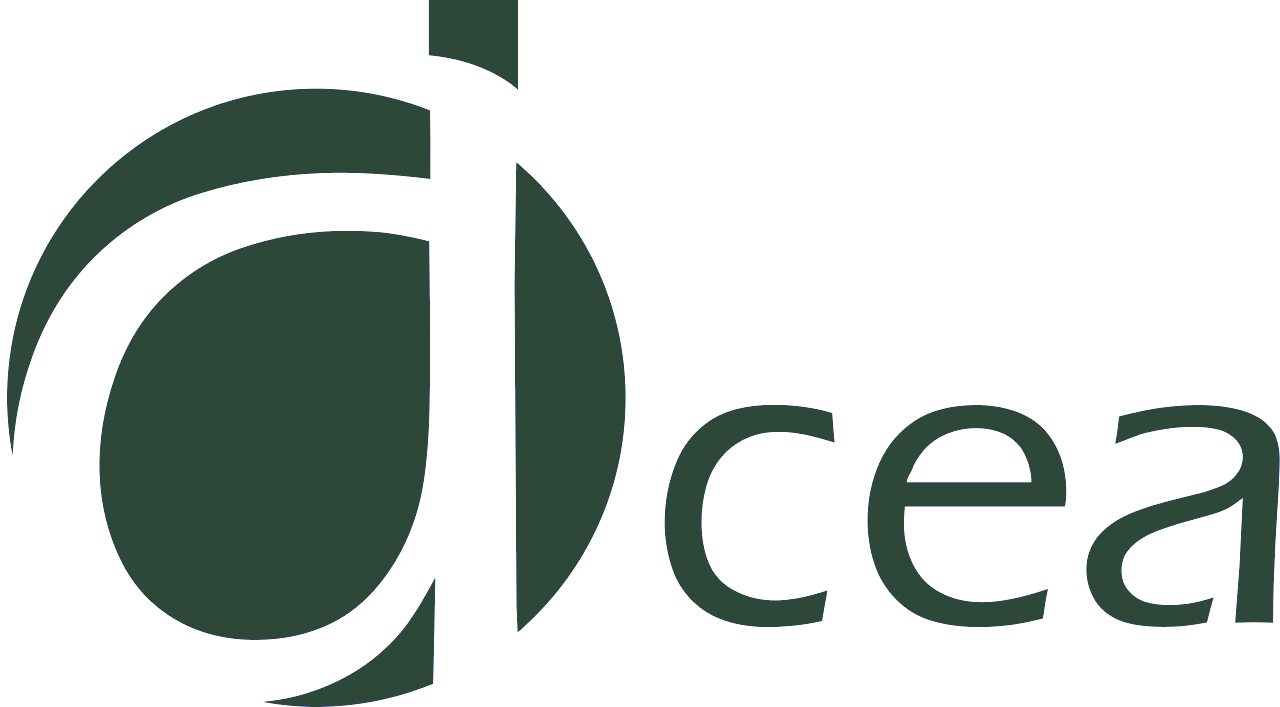 [Speaker Notes: Slide 1 immagine + commento]
(Titolo slide) Lorem ipsum dolor sit amet
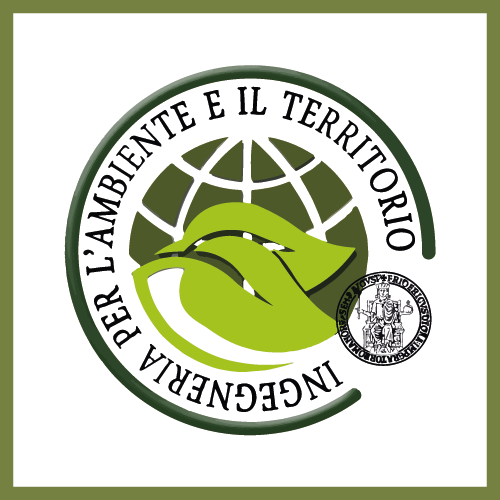 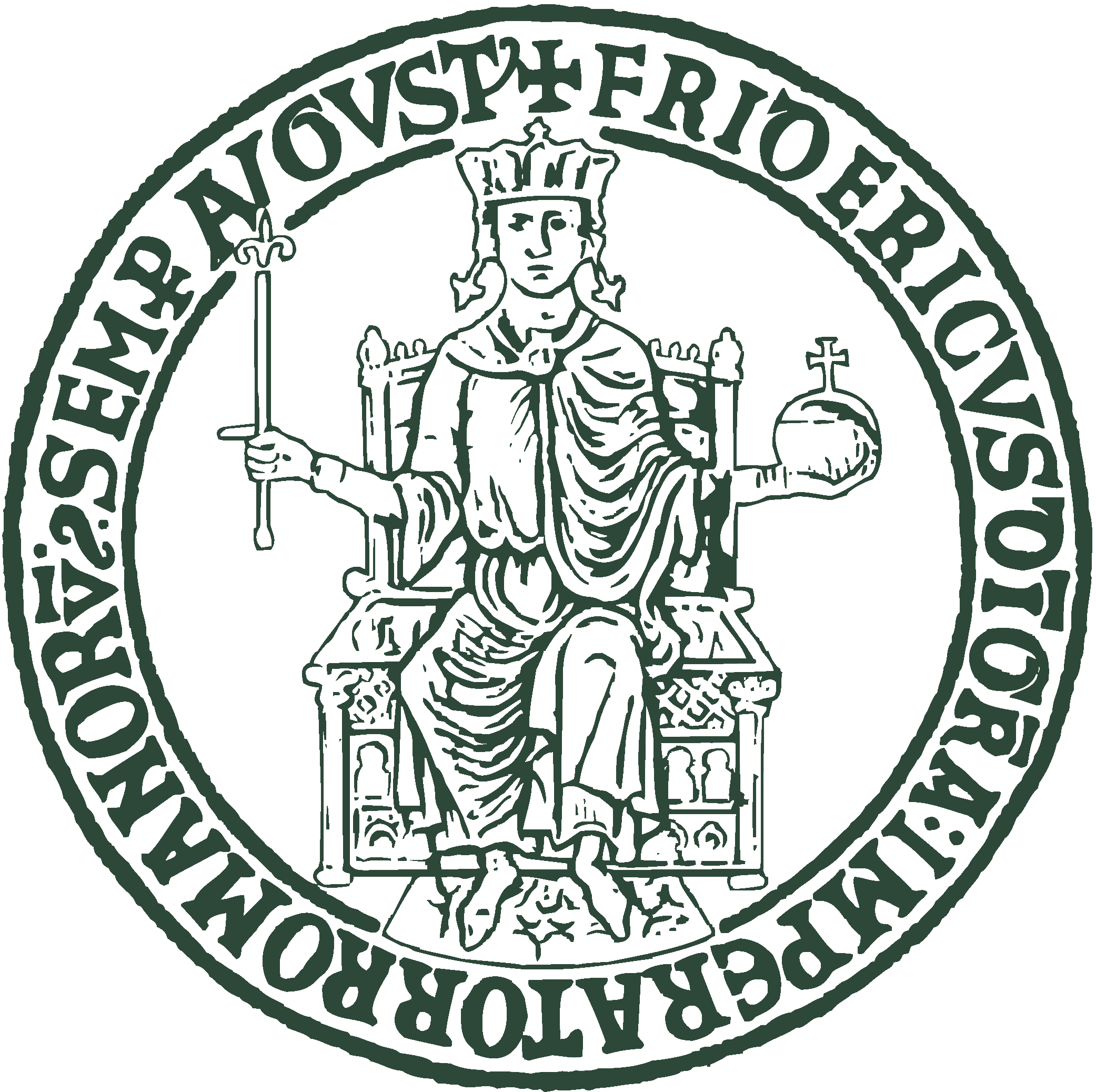 Candidat*: XXX XXX Matr. XXX/XXX
XX/XX
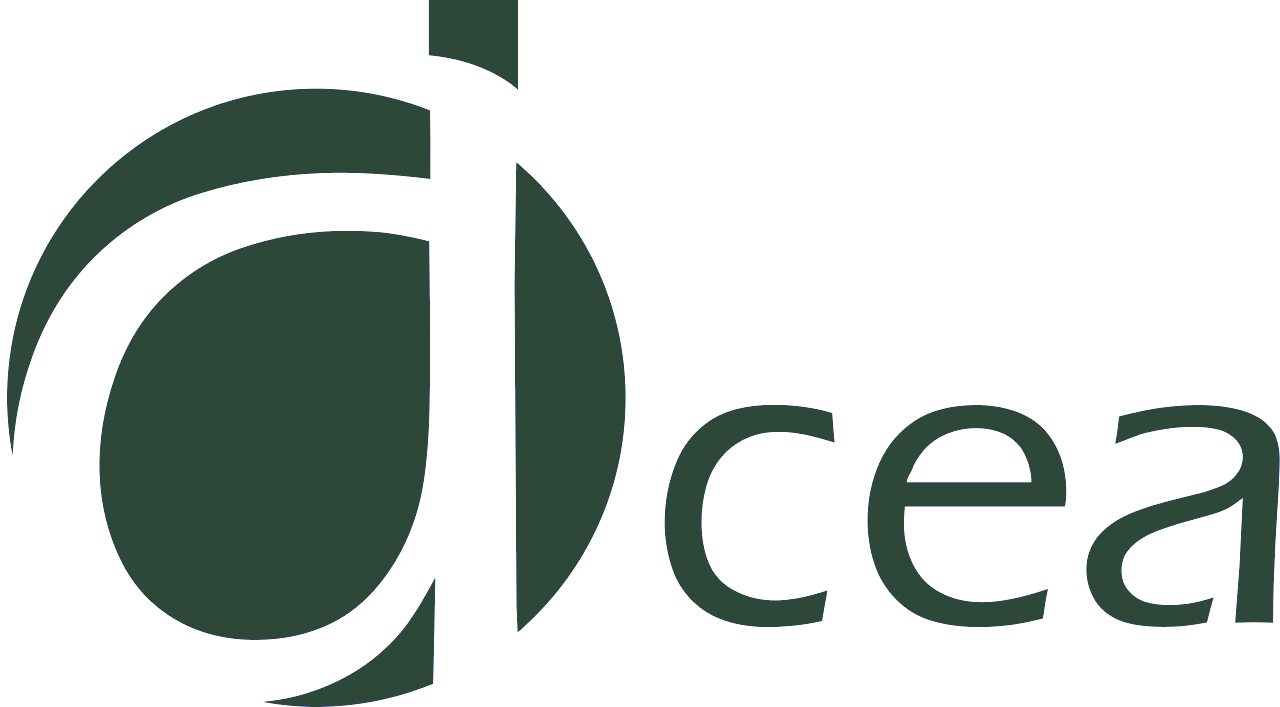 [Speaker Notes: Slide tabella]
GRAZIE PER L’ATTENZIONE
[Speaker Notes: Ringraziamenti]